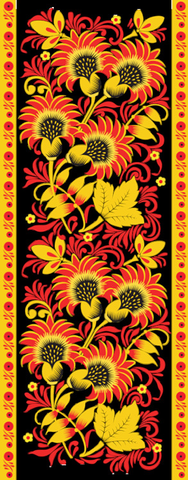 Проект на тему: 
Русская матрёшка
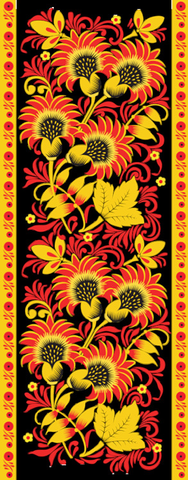 Цель

Формирование духовно- нравственного отношения и чувства сопричастности к культурному наследию своего народа через ознакомление с предметом декоративно - прикладного искусства - Русской Матрёшкой.
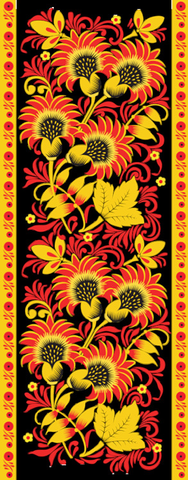 Задачи проекта
Для детей:
Познакомить с историей возникновения, видами, особенностями росписи русской матрешки.
Научить украшать матрёшку, используя разные техники: гуашь, пластилинография.
Развивать познавательный интерес, интерес к истории и культуре России,  народному творчеству, творческие способности, фантазию, самостоятельность в придумывании рисунка сарафана для матрешки.
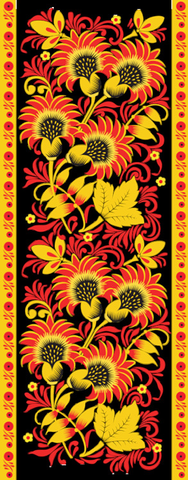 Для родителей:
1. вызвать интерес к русской народной игрушке; 
2. приобщать к истокам русской народной культуры;  
3. учитывать опыт детей, приобретенный в детском саду.
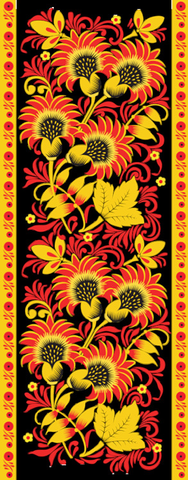 Для педагогов:
1. способствовать творческой активности детей; 
2. создать условия для формирования у детей познавательных умений; 
3. вовлекать семьи воспитанников в образовательный процесс; 
4. развивать социально-профессиональную компетентность и личностный потенциал.
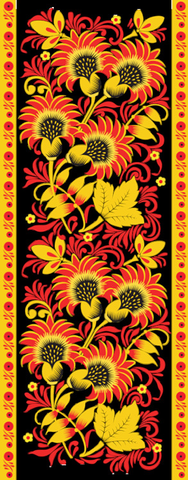 Сроки реализации:
 среднесрочный, 3 недели
Вид проекта:
 Проект ориентирован на духовно – нравственное, эстетическое  развитие участников образовательного процесса.
Проблема: 
недостаток знаний детей об истории возникновения самой русской игрушки – матрешки.
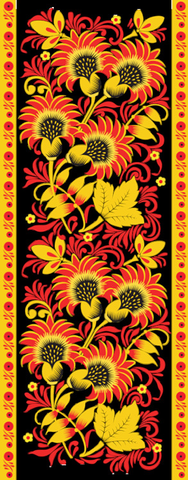 Интеграция образовательных областей: познавательное развитие направлено на формирование интересов детей, любознательности, развитие воображения, творческой активности. Речевое развитие включает владение речью как средством общения и культуры; обогащение словаря; развитие связной, диалогической и монологической речи; знакомство с книжной культурой. Художественно – эстетическое развитие реализуется через восприятие музыки, художественной литературы, фольклора; реализацию самостоятельной творческой деятельности детей. Физическое развитие детей предполагает применение подвижных игр по теме проекта. Математическое развитие по форме, цвету, счету, размеру, вид матрешек.
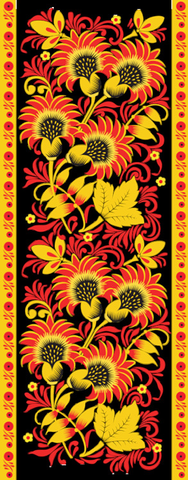 Непосредственная образовательная деятельность
C ИКТ
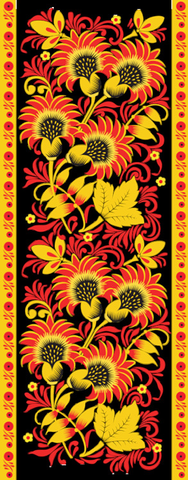 I этап – Постановка проблемы
Внести в группу Семёновскую Матрёшку. Выяснить,  знают ли дети, как называется эта игрушка? Откуда она взялась? Предложить детям узнать больше об этой игрушке.
Формулировка цели и определение задач.
Подбор материалов по теме проекта.
Анкетирование родителей по вопросам приобщения дошкольников к искусству.
Создание специальной среды в помещении группы, изготовление необходимых пособий и атрибутов.
Изучение методической литературы, сбор информации.
Составление плана основного этапа проекта.
 
II этап – Реализация проекта ( «План мероприятий по реализации проекта»).
 
III этап – Презентация продуктов проекта.
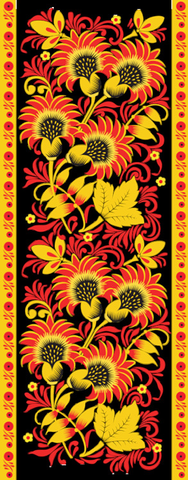 Продукт проекта:
Создание лэпбука «Матрёшка».
Оформление альбома стихи и частушки  «Ах, Матрёшечка, Матрёшка».
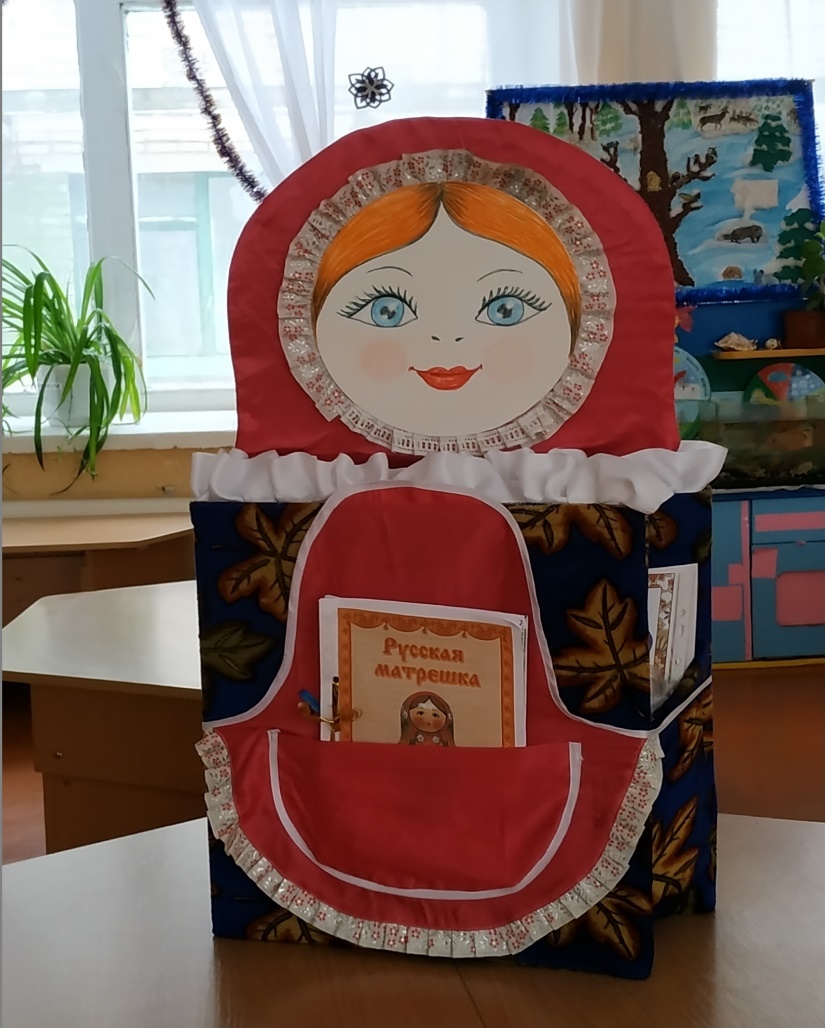 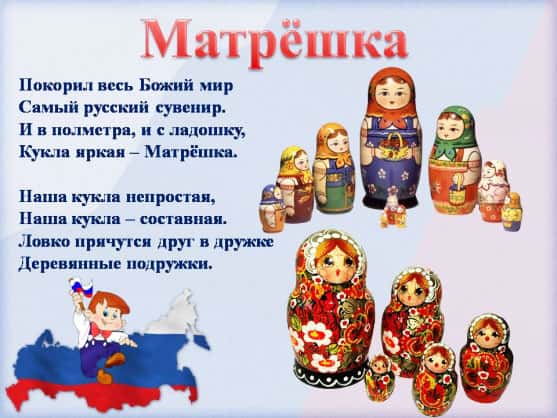